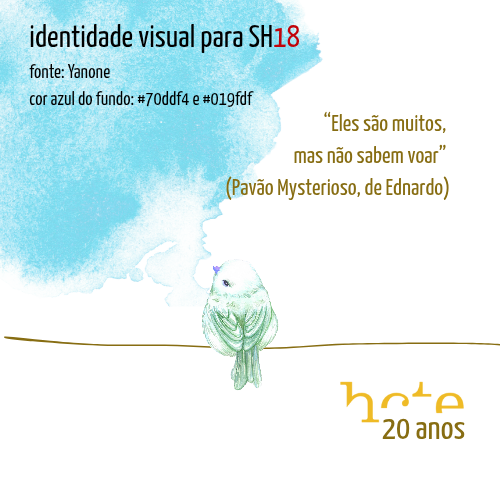 Este é o modelo de Pôster fornecido pelo Scientiarum Historia 18: insira o título do Trabalho aqui
Coautores do Trabalho: Ailton Krenak, Ariano Suassuna 
Instituto XXXXXXXXX, Universidade Federal do Rio de Janeiro
Achados/Resultados
Introdução
Metodologia
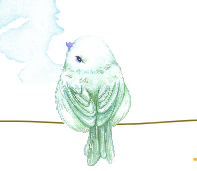 Modelo Comfort : Inserimos áreas para ajudá-los a criar o pôster.
Contudo, altere o necessário para o seu trabalho.
Seja o tamanho das caixas, incluir novas, etc.
Mantenha no mínimo esses pontos destacados aqui.
Recursos gráficos são mais que bem vindos.
(imagens, dados, esquemas, tabelas, etc.)
Referências (se necessário)
Objetivos
Apoio (se necessário)
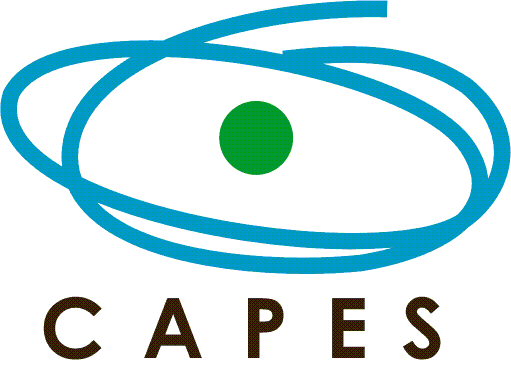 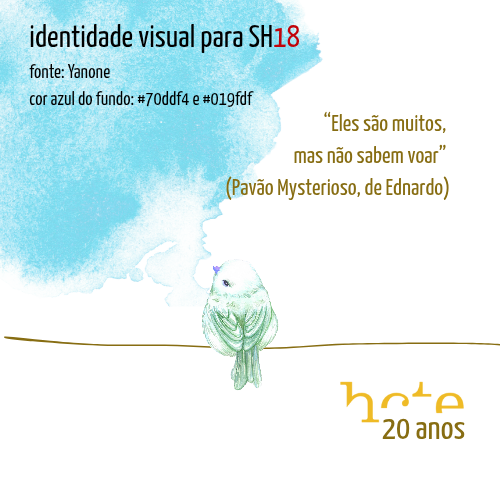 Este é o modelo de Pôster fornecido pelo Scientiarum Historia 18: insira o título do Trabalho aqui
Coautores do Trabalho: Ailton Krenak, Ariano Suassuna 
Instituto XXXXXXXXX, Universidade Federal do Rio de Janeiro
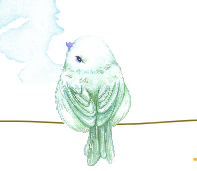 Modelo Creative : Deixamos toda área livre para criar o pôster.

Contudo, mantenha no mínimo as informações sobre a Área predominante, objetivos e linhas de pesquisa, nomes da sua equipe, descrição breve dos principais projetos e se necessário referências e órgãos apoiadores.

Recursos gráficos são mais que bem vindos.
(imagens, dados, esquemas, tabelas, etc.)
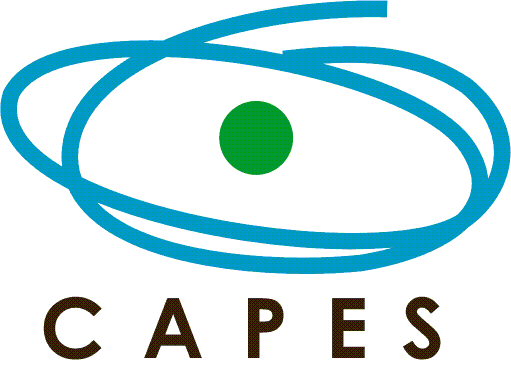